Virtual postcard to women’s day
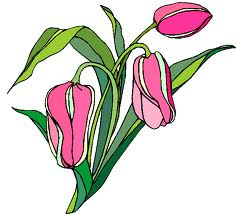 In Russia: March 8 or Women’s day
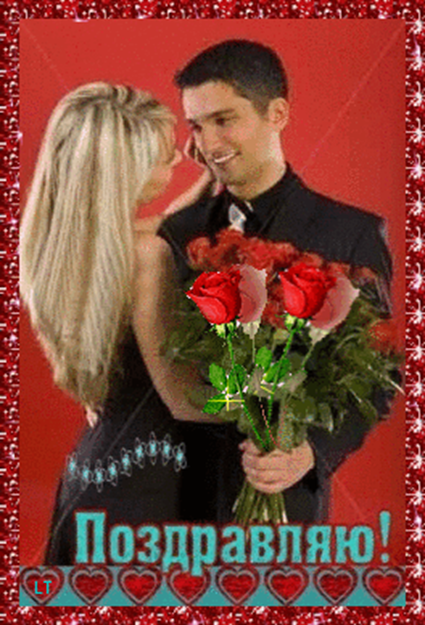 On March 8,
 men give women flowers
Оn this day husbands  and children
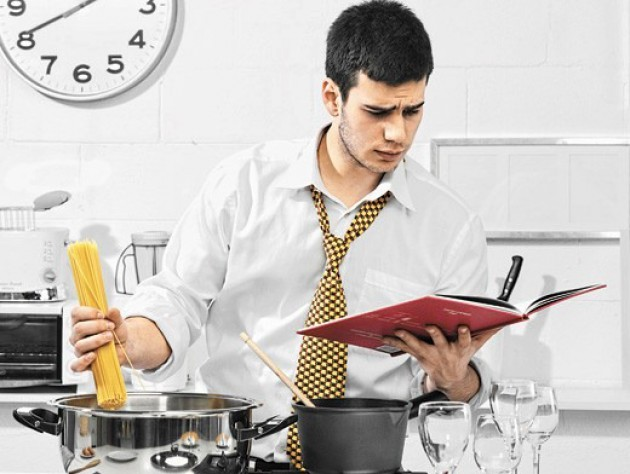 help with the meals        






and washing up
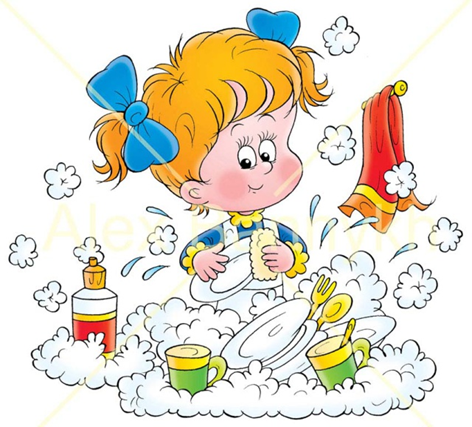 Men
do all the domestic work around the house and in the kitchen.
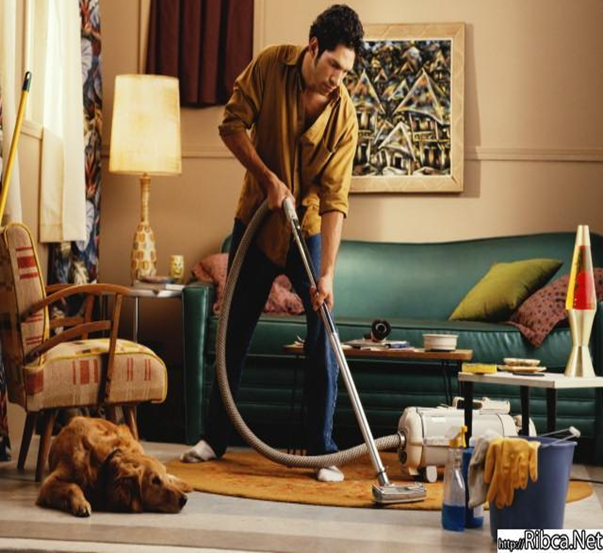 The men…
buy presents for women
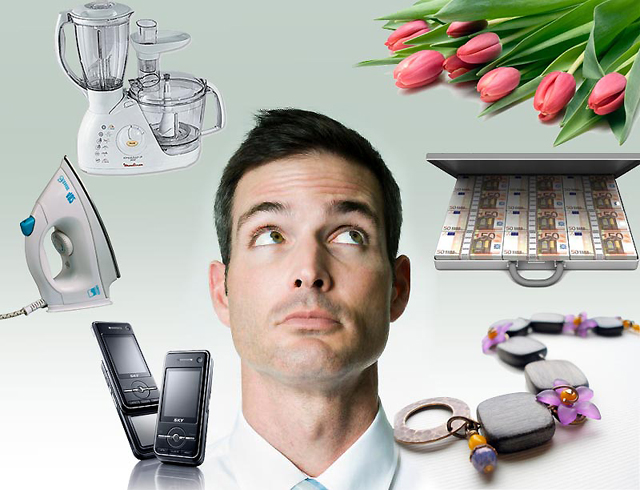 Speak English, please:“men and children…..”
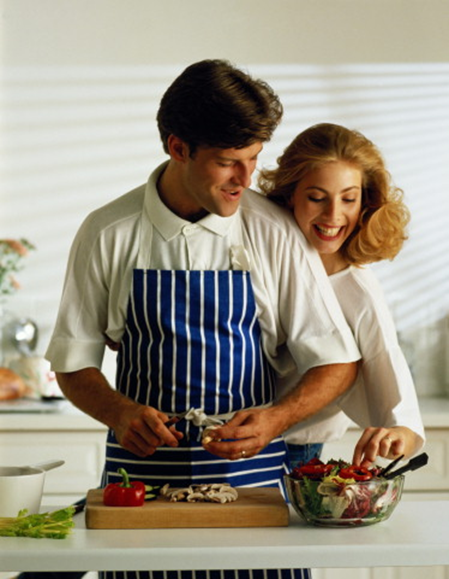 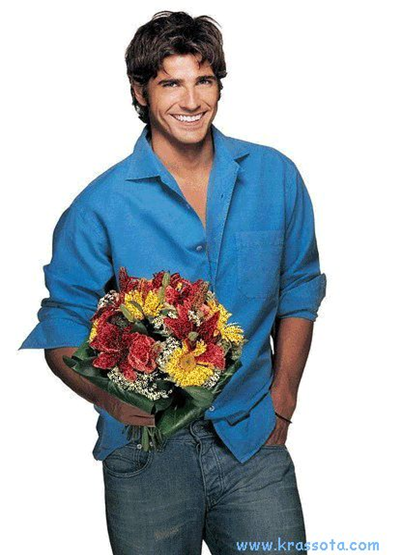 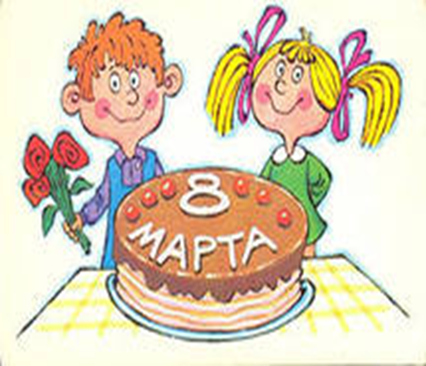 Mother’s day in England
Mother’s day is usually in March. People visit their mothers and give them flowers and small presents. If they can not visit their mothers they 
                      send 



                                  a “Mother’s Day card”
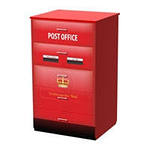 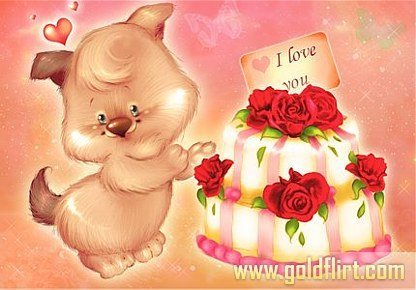 Congratulations and wishes
Best wishes  for Women’s  Day!
 
                                               Congratulations  on Women’s Day!
My dear, dear Mommy,
I love you so much.
I want you to be happy
On the 8th of March.

                     I wish joys, happiness, health, love!

 I wish  compliments,  smiles, presents!
We can send a musical  virtual postcardfor teachers and  mothers
Help us playcast.ru
Редактор плэйкастов
http://www.playcast.ru/?module=playcast_editor
Обучающее видео
http://www.youtube.com/watch?v=Ef3raDV5HZU